İLETİŞİM
İletişimin Tanımı
İletişim, bilgi üretme, aktarma ve anlamlandırma süreci olarak tanımlanabilir.
Diğer tanımlar ise;
Vericiden alıcıya aktarılan bilgi veya haber sürecidir.
İletişim, bir kişiden diğerine anlamların aktarılmasıdır.
İletişim, tutum, bilgi, düşünce, duygu ve davranışların “ kaynak”tan “hedef”e doğru aktarılmasıdır.
İletişim, bir kişiden veya gruptan, bir başka kişi veya gruba bilgilerin aktarılmasıdır.
Bu tanımlar doğrultusunda iletişim için şunları söyleyebiliriz.
İletişim,

Toplumun temelini oluşturan bir sistem,
 Örgütsel ve yönetsel yapının düzenli işleyişini sağlayan bir araç,
 Bireysel davranışları görüntüleyen ve etkileyen bir teknik,
 Sosyal süreçler bakımından zorunlu bir bilim,
 Sosyal uyum için gerekli bir sanattır.
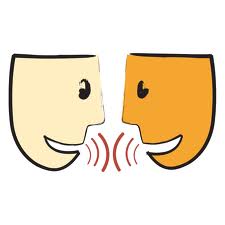 İletişimin temel özellikleri ve önemi
İletişim bireylerin sosyal ve fizyolojik ihtiyaçlarının  ortaya çıkardığı sosyal bir süreçtir. Bu sosyal sürecin üç temel özelliği vardır.
1- iletişim insan davranışının sonucu gerçekleşen bir süreçtir. Bütün insan topluluklarında iletişim bir ihtiyaç olarak var olmuş var olmaya da devam edecektir. 
2- iletişim statik bir olgu değildir. İletişim dinamik bir olgudur. Maddi ve manevi kültür yapısındaki değişmelerle değişir. Kültürel değişme sonucu yeni çevresel olgular, deneyimler ve kelimeler ortaya çıkar. 
3- iletişim belli kalıplara bağlıdır. İletişim kalıpları , toplumsal kültüre bağlı olarak sosyal gruplarca oluşturulur ve bireyin kabullenmeleri oranında devamlılık kazanır.
İletişimin önemi
Bireylerin birbirlerini daha iyi tanıyabilmeleri ve anlayabilmeleri 
Bir örgütte işlerin daha iyi yapılabilmesi 
Sorunların daha iyi çözülebilmesi 
Bireylerin toplumsal yaşam içinde kendilerine gerekli olan bilgi, beceri ve tutumları sağlayabilmeleri açısından önem taşımaktadır.
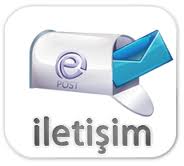 İletişimin Fonksiyonları
İletişim bilgi taşır
İletişim organizasyonlarda insanlar arasında bilgi taşıyarak organizasyonun etkinliğini korumaya ve devam ettirmeye yardımcı olur. 
İletişim sağlıklı ilişkilerin kurulmasına yardımcı olur
Bireyler arasında sağlıklı iletişim kurulabilmesi için hem mesajı gönderen hem de mesajı alanların açık iletişime inanmaları gereklidir.
İletişim Etkileşimi sağlar
Bir kimse başka bir kimsenin davranışını değiştirmeyi  ve eyleme geçirmeyi düşünerek iletişimi kullanırsa, o zaman bu kimse burada iletişimi  hem eğitim hem de yönetim anlamında kullanmış olur.
İletişimin Fonksiyonları
İletişim kararları taşır
İletişim, her sosyal kurum ve kuruluşta, amaçların gerçekleşmesini engelleyen sorunların çözümü için verilecek kararların zamanında ve önemini yitirmeyecek biçimde, doğru olarak yerine ulaşmasını sağlar.
İletişim emirleri taşır
İşlerin verimli yürütülmesi için etkili işleyen bir iletişim sistemine ihtiyaç vardır.
İletişim geri bildirime imkan tanır
Geri bildirim tepe yönetiminden aşağıya doğru iletişimin bir karşılığıdır. Sorunlar, öneriler, görüşler geri bildirim olarak üste doğru iletilir.
İletişimin Unsurları
Kod
Kodlama
Kod Açma
Yorumlama
Geri iletim
Kendine Geri iletim
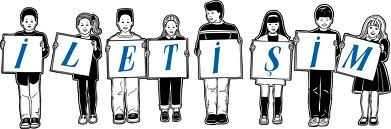 İletişim süreci üç temel aşamada ortaya çıkar.
 İletişimin kaynağı veya gönderici
 Mesaj
 Alıcı
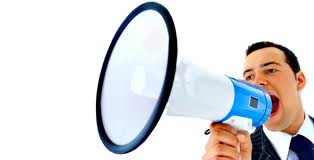